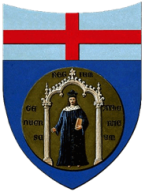 Università degli studi di GenovaScuola di Scienze Mediche e FarmaceuticheCorso di Laurea in Medicina e Chirurgia
Comunicazione Medico-paziente: Correlazione con il burnout
13 Marzo 2024

Candidato: Davide Pirrò Ghigliotti

Relatori: Professor Andrea Stimamiglio
                Professor Marco Grosso
La Sindrome di Burnout
Traducibile come “esaurito” o “fuso”

Origine multifattoriale

Caratterizzata da:
	Esaurimento emotivo
	Depersonalizzazione
	Riduzione delle capacità personali
Cause di Burnout
Fattori predisponenti di tipo
Lavorativo
Organizzativo
Individuale
Personalità ansiosa

Perfezionismo

Scarsa autostima

Pulsioni ossessive

Eccessiva ambizione
Burocrazia

Sovraccarico di lavoro

Eccessiva comunicazione

Ripetitività
Tipo di lavoro:
MMG
Psichiatri
Medici PS
Oncologi
Medici TI
Specialisti ambulatoriali
Materiali
Questionario anonimo
da Aprile a Maggio 2023
Popolazione
81 risposte su 120 questionari inviati

Età media: 49

M 44/ F 37

Anni di convenzione:


	
	
92,6% solo MMG
7,4% anche liberi professionisti

Pazienti visitati in studio al giorno medi: 20

Contatti telematici con pazienti al giorno medi: 80
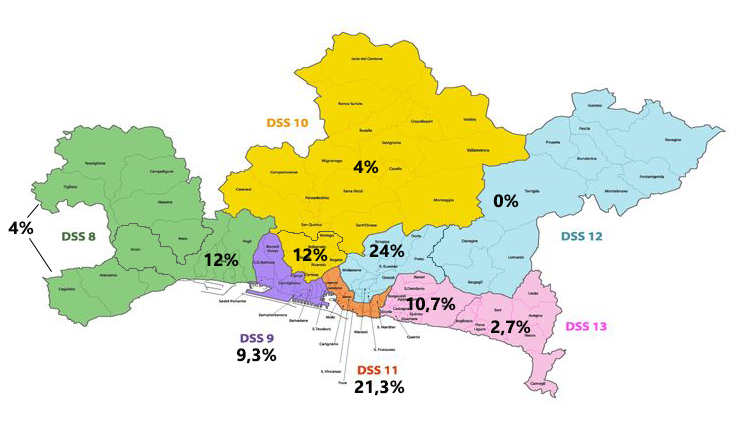 <5: 30,9%
5-15: 24,7%
16-25: 14,8%
>26: 29,6%
[Speaker Notes: Aree di genova centro e valbisagno]
Risultati
Risultati
[Speaker Notes: Valore minimo 10,61/ massimo 83,33]
Risultati
Risultati
Associazioni tra burnout e…
* “l’aumento del contatto virtuale con i pazienti ha causato un peggioramento del rapporto medico paziente”
[Speaker Notes: Figli-> fattore protettivo
Anni e pz-> fattori di rischio]
Conclusioni
Esiste una correlazione tra eccessivo contatto telematico e burnout?
È una fonte importante di stress che, se protratta, può contribuire all’insorgenza della Sindrome
[Speaker Notes: WA,SMS,E-mail-> burnout migliora quando NON usati
App-> burnout migliora quando usate]
Limiti
Questionario limitato
Dimensioni ridotte del campione
MMG soci Medicoop Liguria
Considerazioni finali
Come migliorare la gestione del burnout?
Prevenzione:
Individuale
Formativa
Organizzativa
Consapevolezza della Sindrome, dei rischi e fattori predisponenti
Autoanalisi

Gestione dello stress

Coping diretto
Ridurre sovraccarico

Servizi di counseling

Filtrare i contatti
Cura 	Gruppi di sostegno psicologico

Tempo	Graduale adattamento
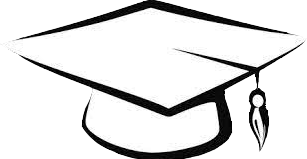 Grazie dell’attenzione